Fig. 7. Distribution of Spinal Cord, Spinal Meninges and Cauda Equina Tumors by Age Group and Histology.
Neuro Oncol, Volume 14, Issue suppl_5, November 2012, Pages v1–v49, https://doi.org/10.1093/neuonc/nos218
The content of this slide may be subject to copyright: please see the slide notes for details.
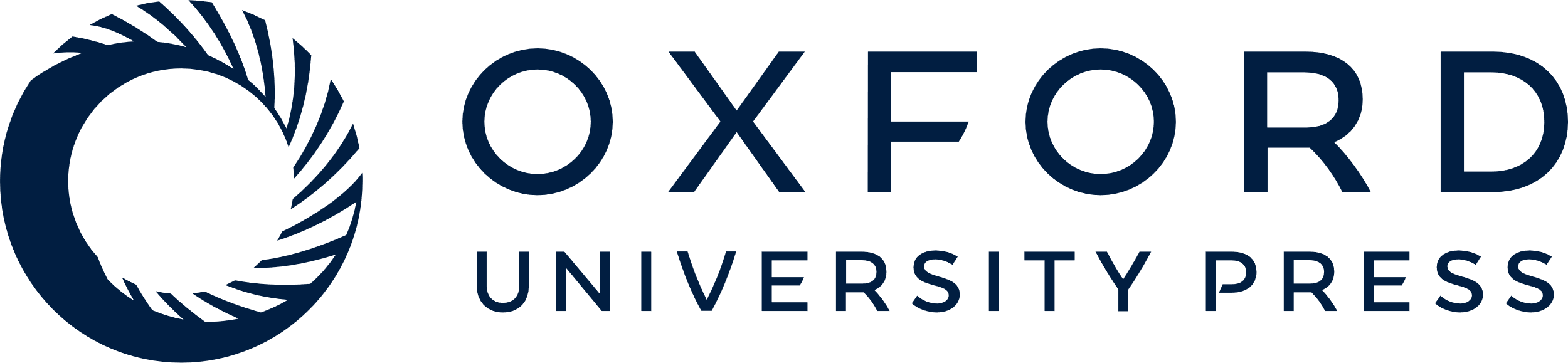 [Speaker Notes: Fig. 7. Distribution of Spinal Cord, Spinal Meninges and Cauda Equina Tumors by Age Group and Histology.


Unless provided in the caption above, the following copyright applies to the content of this slide: © The Centers for Disease Control. Published by Oxford University Press on behalf of the Society for Neuro-Oncology in cooperation with the Central Brain Tumor Registry 2012.]